Using Pecha Kucha in Online Environments
Michelle M. Byrne PhD, RN, CNE, CNOR
Professor of Nursing
University of West Georgia
Objectives
Describe context and background of Pecha Kucha.
Describe potential topics for a Pecha Kucha by either teachers or students. 
Plan an outline for a Pecha Kucha Presentation.
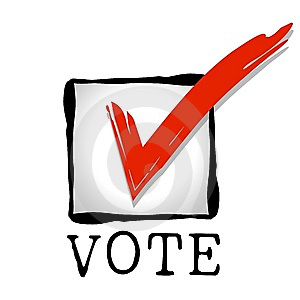 Poll
How many of  you have heard of a Pecha Kucha?

How many of you have created a Pecha Kucha?

How many of you have assigned students to do a Pecha Kucha?
Pecha Kucha
Used by architecture design
2003 1st time used
Means “chitchat” in Japanese
Briskly paced sequence of 20 slides – 20 seconds for each slide
Demands planning and rehearsal
Total time 6 minutes 40 seconds
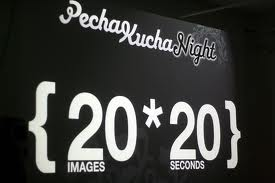 A picture is worth a thousand words
Why use Pecha Kucha?
TEACHERS
STUDENTS
Power of the visual
Alternative to PowerPoint and Prezi
Works for F2F and online
Aesthetic component
Strategy for highlighting or overview or introduction
Synthesis of content
Individual or group work
Visual, auditory, and kinesthetic learning styles
Student engagement with materials
Online Environment
LINKAGES with QM Rubric:
Course overview & Introduction
Learning objectives
Assessment & Measurement of student learning
Instructional Material
Course Activity and Learner Engagement
Course technology
Used in MBA programs
Students ranked Pecha Kucha as top assignment from 6 different assignments.
Students practiced > 2 hours with P K and less than an hour with traditional presentation styles. 
Pecha Kucha stronger student evaluative ratings of group performance over traditional presentation styles.
 
Levin, M. & Peterson, L. (2013).
Oliver, J. & Kowalczyk, C. ( 2013).
Bloom’s taxonomy
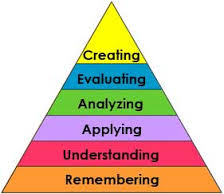 Some potential student outcomes include:
Utilize effective communication skills 
Apply X theory to Y phenomenon
Illustrate signs and symptoms or progression of X disease or process
Compare and contrast X phenomenon
Illustrate the historical progression of Z
Tips for using P-K format
Choose appropriate topics (allow creativity)
Align with learning outcomes
Provide examples Pecha Kucha –just google lots of YouTube 
Provide students with a grid for planning slides and narrative
Tutorial on pptx and using timed slide advancement
Contemporary Issues in nursing Education N9001 ONLINE
Laura Phillips MSN, RN
Jayme Roseth, MSN, RN-C
Amy Yarbrough MSN, RNC-MNN

https://mix.office.com/watch/ldt5wl0evihv
Aesthetic Pecha Kucha
Marcus Amaker 


Charleston, SC community events
Now you create an outline
Topic appropriate?
Write student learning outcome
Create grid (length, depth of content)
For each cell in grid (5 slides x 5 sec, 10 slides x 10 sec, 20 slides x 20 sec), identify topic and image.
Questions
References
Bang-Jensen, V. (2010). Pecha Kucha:  A quick and compelling format for student PowerPoint presentations. The Teaching Professor. 24(5), 5-5.  

Beyer, A. (2011). Improving student presentations: Pecha Kucha and Just Plain PowerPoint. Teaching of Psychology. 38(2):  22-26.

Byrne, M. (201x). Presentation Innovations: Using Pecha Kucha in Nursing Education. Accepted for publication in Teaching and Learning in Nursing. 

Levin, M. & Peterson, L. (2013). Use of Pecha Kucha in marketing students’ presentations. Marketing Education Review, 23 (1):  59-63. 

Oliver, J. & Kowalczyk, C. ( 2013). Improving student group marketing presentations:  A modified Pecha Kucha Approach. Marketing Education Review, 23 (1):  55-58.